Intelligent Agents:Web-mining AgentsProbabilistic Graphical Models
Approximate Inference: Sampling
Update: Only sampling techniques are covered (variational inf. scrapped). 
Outlines are amended to reflect the change.
Tanya Braun
Probabilistic Graphical Models (PGMs)
Recap: Propositional modelling
Factor model, Bayesian network, Markov network
Semantics, inference tasks + algorithms + complexity
Probabilistic relational models (PRMs)
Parameterised models, Markov logic networks
Semantics, inference tasks
Lifted inference
LVE, LJT, FOKC
Theoretical analysis
Lifted learning 
Recap: propositional learning
From ground to lifted models
Direct lifted learning
Approximate Inference: Sampling
Importance sampling
MCMC methods
Sequential models & inference
Dynamic PRMs
Semantics, inference tasks + algorithms + complexity, learning
Decision making
(Dynamic) Decision PRMs
Semantics, inference tasks + algorithms, learning
Continuous Models
Probabilistic soft logic: modelling, semantics, inference tasks + algorithms
2
Approximations
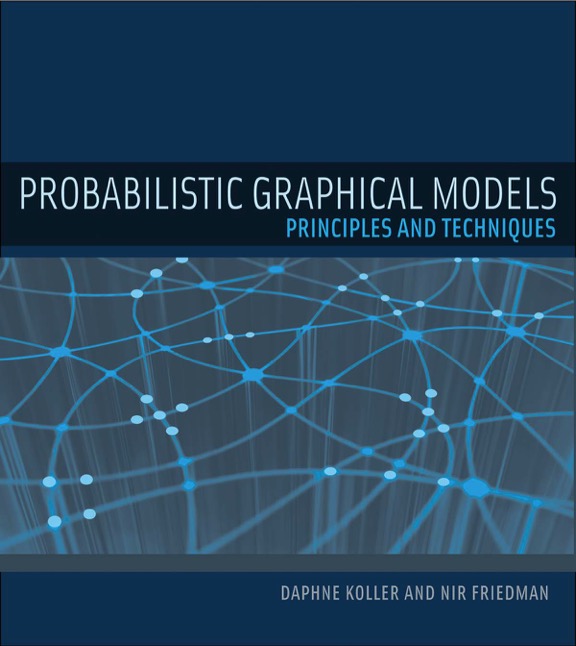 3
Outline: 5. Approximate Inference
(Lifted) sampling
Importance sampling: Likelihood weighting, importance sampling, lifted importance sampling (LIS)
Markov Chain Monte Carlo (MCMC) sampling: Gibbs Sampling, Metropolis Hastings, Lifted MCMC
4
Sampling as Approximation: BNs
As maybe seen in the lecture “Advanced Topics Data Science and AI: Probabilistic and Differential Programming” by Özgür Özçep
5
Sampling: Generalisation
6
Recap: Rejection Sampling
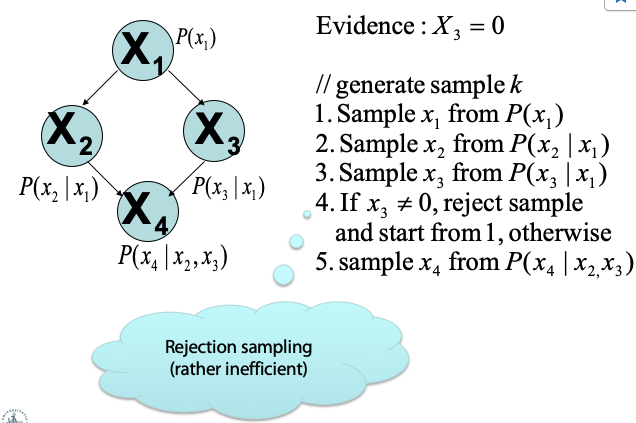 7
Likelihood Weighting
R. Fung and K.-C. Chang. Weighing and integrating evidence for stochastic simulation in Bayesian networks. In Uncertainty in AI, 1989. 
R. D. Shachter and M. A. Peot. Simulation approaches to general probabilistic inference on belief networks. In Uncertainty in AI, 1989.
8
Likelihood Weighting: Example
9
[Speaker Notes: Weight is low because it is a cloudy day which makes sprinkler unlikely]
Likelihood Weighting: Example
10
Likelihood Weighting: Algorithm
Likelihood Weighting
11
Likelihood Analysis
But, performance still degrades with many evidence variables because few samples have nearly all the total weight
12
Importance Sampling
13
Herman Kahn. Random Sampling (Monte Carlo) Techniques in Neutron Attenuation Problems. Nucleonics, 1950.
Using a Proposal Distribution
14
Unnormalised Importance Sampling
15
16
17
Normalised Importance Sampling
18
Sampling in Undirected Models
19
20
Example
B
B
B
A
A
B
B
C
C
AB
AB
AB
BC
BC
BC
21
Example
11
1
B
A
B
C
AB
BC
11
00
10
01
22
Example
11
10
1
B
A
B
C
AB
BC
0
1
23
Example
B
A
B
C
AB
BC
24
Lifted Importance Sampling (LIS)
Vibhav Gogate, Abhay Jha, and Deepak Venugopal: Advances in Lifted Importance Sampling. In: Proceedings of the Twenty-Sixth AAAI Conference on Artificial Intelligence, 2012.
25
Lifted Importance Sampling (LIS)
Vibhav Gogate, Abhay Jha, and Deepak Venugopal: Advances in Lifted Importance Sampling. In: Proceedings of the Twenty-Sixth AAAI Conference on Artificial Intelligence, 2012.
26
LIS: Lifting Rules – Power Rule
Compare DPGs
Vibhav Gogate, Abhay Jha, and Deepak Venugopal: Advances in Lifted Importance Sampling. In: Proceedings of the Twenty-Sixth AAAI Conference on Artificial Intelligence, 2012.
27
LIS: Lifting Rules – Generalised Binomial Rule
Compare counting
Vibhav Gogate, Abhay Jha, and Deepak Venugopal: Advances in Lifted Importance Sampling. In: Proceedings of the Twenty-Sixth AAAI Conference on Artificial Intelligence, 2012.
28
LIS: Lifting Rules – Isolated Variable Rule
Vibhav Gogate, Abhay Jha, and Deepak Venugopal: Advances in Lifted Importance Sampling. In: Proceedings of the Twenty-Sixth AAAI Conference on Artificial Intelligence, 2012.
29
LIS tries to apply the power rule, followed by the generalised binomial rule, followed by the isolated variable rule. If all fail, then LIS grounds an atom and samples for the groundings.
Vibhav Gogate, Abhay Jha, and Deepak Venugopal: Advances in Lifted Importance Sampling. In: Proceedings of the Twenty-Sixth AAAI Conference on Artificial Intelligence, 2012.
30
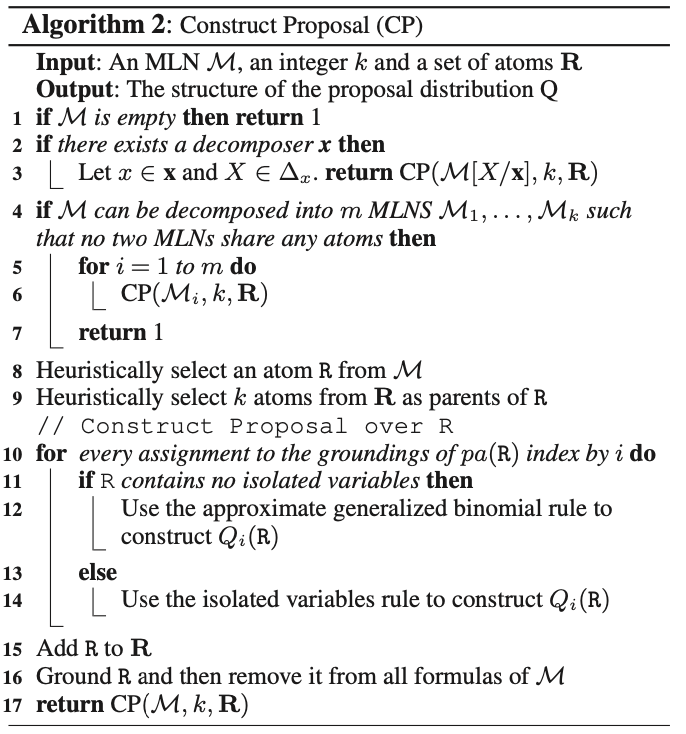 Vibhav Gogate, Abhay Jha, and Deepak Venugopal: Advances in Lifted Importance Sampling. In: Proceedings of the Twenty-Sixth AAAI Conference on Artificial Intelligence, 2012.
31
Problems with Importance Sampling
32
Markov Chain Monte Carlo (MCMC)
33
Markov Blanket
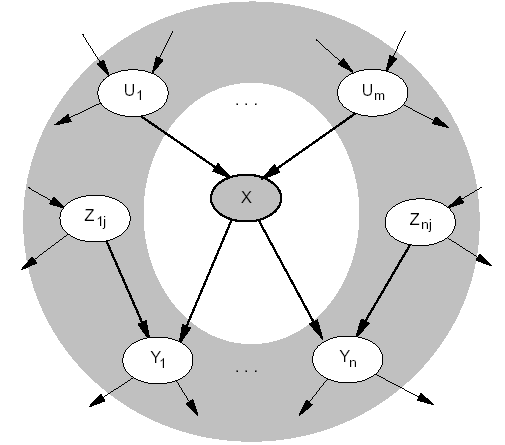 Separating subset
…
34
Fixed evidence
MCMC: Example
State-transition system
35
MCMC: Example
36
Gibbs Sampling: Algorithm
Gibbs Sampling
37
Gibbs and Undirected Models
38
Gibbs and Undirected Models
(lines dropped)
(columns dropped)
multiply
normalise
39
Gibbs and Undirected Models
0
1
40
Some Basics for MCMC
41
Some Basics for MCMC
Not
ergodic
(even/
odd).
42
Some Basics for MCMC
Ergodic theory: about dynamical systems that are ergodic
System must be measure-preserving
Measure on a set: assign a number to each suitable subset of that set 
Axioms of probability theory correspond to axioms of measure theory (Kolmogorov axioms)
Some ergodic theorems can be applied to probabilistic setting
Some differences
In ergodic theory
irreducible + positive recurrent = ergodic and 
irreducible + positive recurrent + aperiodic = mixing
Whereas in probability theory
irreducible + aperiodic + positive recurrent = ergodic
Kolmogorov axioms
Probability of an event is a non-negative real number
Assumption of unit measure: ~probabilities add up to 1
Assumption of 𝜎-additivity: Probability of a set of disjoint events equals the sum over the individual probabilities (independence)
43
Some Basics for MCMC
Lawrence Page, Sergey Brin, Rajeev Motwani, and Terry Winograd: The PageRank Citation Ranking: Bringing Order to the Web. In Proceedings of the 7th International World Wide Web Conference, 1998.
44
Stationary Distribution Formally
45
Stationary Distribution Formally
46
Parallelisation
Run Gibbs independently on full copies of the same model
More samples in the same time
or
Same samples in fewer time
Combine individual counters in one
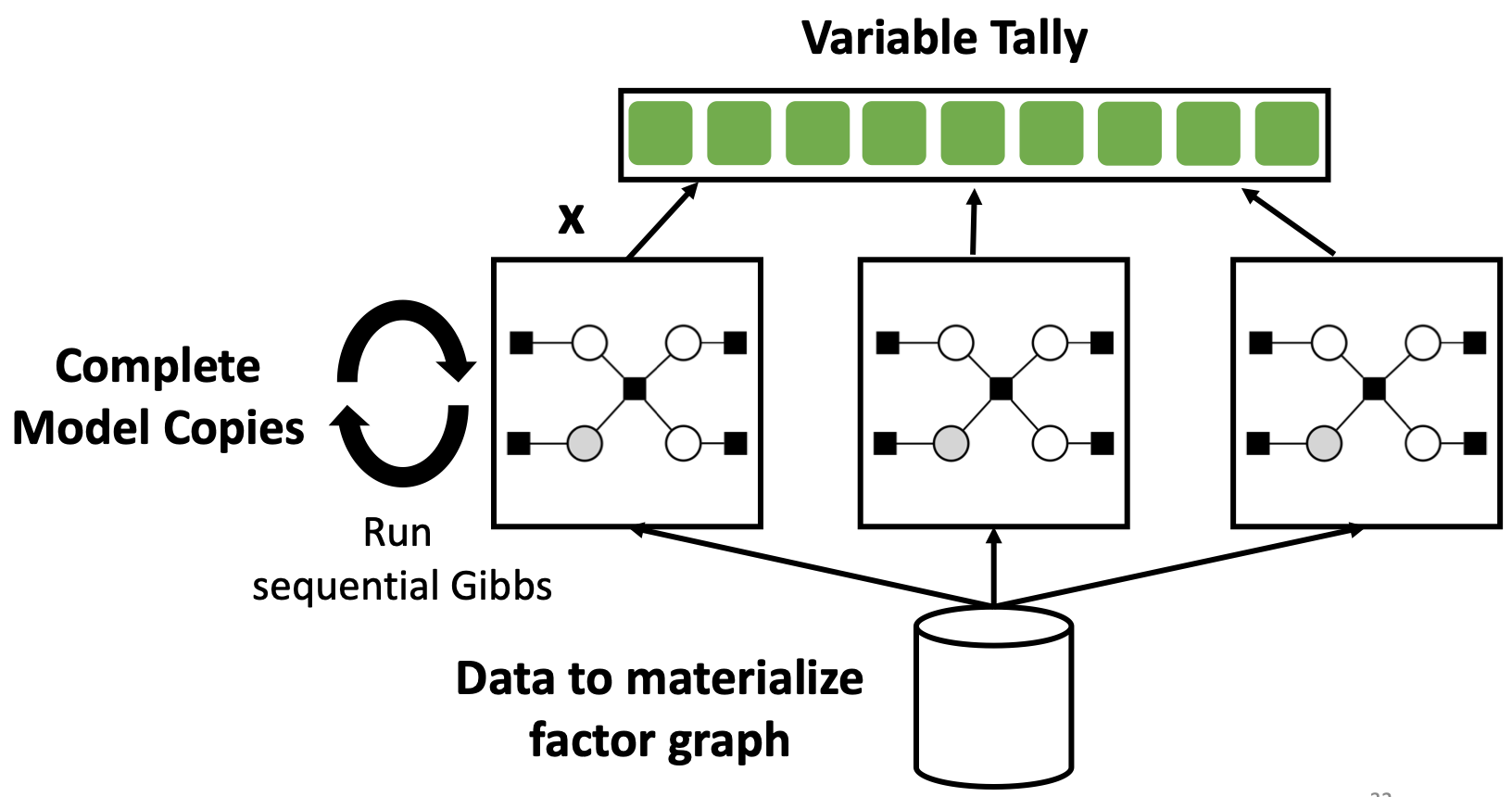 47
Figure: Theo Rekatsinas, https://thodrek.github.io/CS839_fall18/lectures/lecture_14/Lecture_14.pdf
Burn-in & Thinning
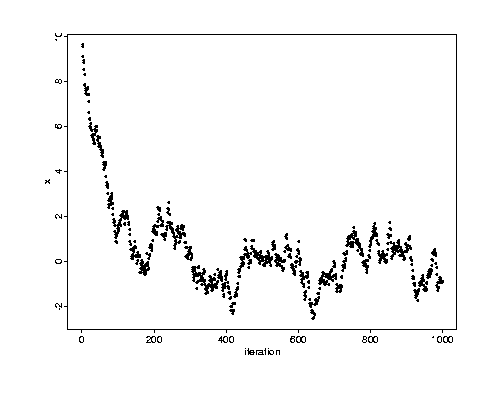 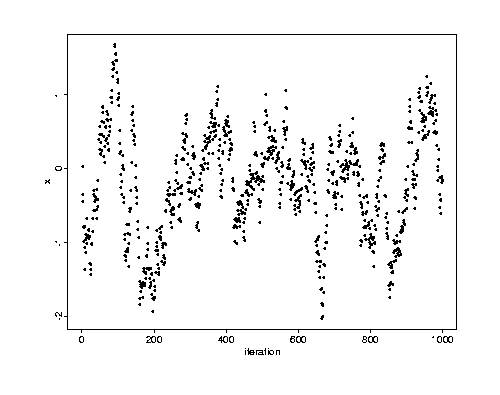 Figures: Charles Geyer: Burn-in Is Unnecessary. http://users.stat.umn.edu/~geyer/mcmc/burn.html 
William A. Link and Mitchell J. Eaton: On Thinning of Chains in MCMC. In Methods in Ecology and Evolution, 2011. https://besjournals.onlinelibrary.wiley.com/doi/10.1111/j.2041-210X.2011.00131.x
48
Other Problems with Gibbs Sampling
Only very local moves over the state space
One randvar at a time
In models with tightly correlated randvars, such moves can lead from highly likely states to states with very low probability
With a high probability of moving back to the high-probability state
Chain is unlikely to move away from such a state
Chain will mix slowly
Consider chains that allow broader range of moves including larger steps 
Have to construct such a Markov chain with the same/desired stationary distribution
49
Metropolis-Hastings Algorithm (MH)
Construct a Markov chain that is reversible with a particular stationary distribution
Does not assume that we can generate next-state samples from a particular target distribution but uses the idea of a proposal distribution 
c.f. importance sampling for proposal distribution
Target distribution: next-state sampling distribution at a desired state
Sample from proposal distribution and correct for error
But: do not keep track of importance weights
Are going to decay exponentially with number of transitions
Instead: randomly choose whether to accept a proposed transition with a probability that corrects for the difference between proposal and target distribution
W.K. Hastings: Monte Carlo Sampling Methods Using Markov Chains and Their Applications. In Biometrika, 1970.
50
Proposal Distribution in MH
51
Acceptance Probabilities
52
MH: Algorithm
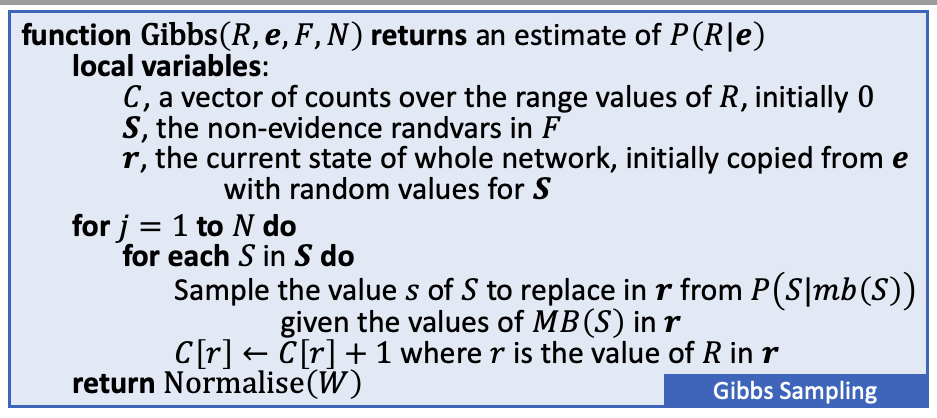 53
Lifted MCMC
As far as I know at this point
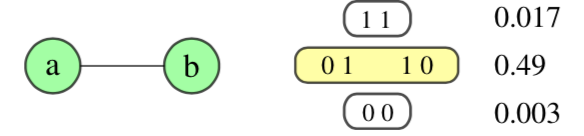 Mathias Niepert: Markov Chains on Orbits of Permutation Groups. In UAI-12 Proceedings of the 28th Conference on Uncertainty in Artificial Intelligence, 2012.
54
Why Do Orbits help?
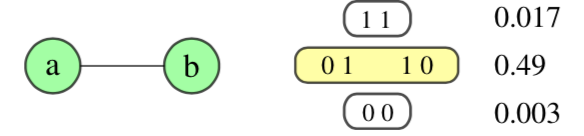 Mathias Niepert: Markov Chains on Orbits of Permutation Groups. In UAI-12 Proceedings of the 28th Conference on Uncertainty in Artificial Intelligence, 2012.
55
Orbital Markov Chain
Mathias Niepert: Markov Chains on Orbits of Permutation Groups. In UAI-12 Proceedings of the 28th Conference on Uncertainty in Artificial Intelligence, 2012.
56
Orbital Gibbs Sampling
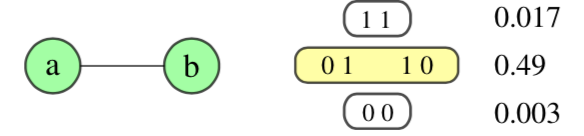 Mathias Niepert: Markov Chains on Orbits of Permutation Groups. In UAI-12 Proceedings of the 28th Conference on Uncertainty in Artificial Intelligence, 2012.
57
Lifted MH
Colour passing
Account for evidence that may break symmetries, using e.g. approx. symmetries
Guy Van den Broeck and Mathias Niepert: Lifted Probabilistic Inference for Asymmetric Graphical Models . In AAAI-15 Proceedings of the 29th AAAI Conference on Artificial Intelligence, 2015.
58
Interim Summary
Approximate inference based on sampling and counting helps to overcome complexity of exact inference
Goodness of approximation depends on the number of samples generated
Importance sampling
Use proposal distribution for sampling, weight samples to correct the difference between proposal distribution and target distribution
Use domain knowledge about groups of indistinguishable instances to reduce variance
MCMC sampling
Build a Markov chain and sample a new state based on the previous state
Find orbits for faster convergence
59
Setting: Agent with Utilities
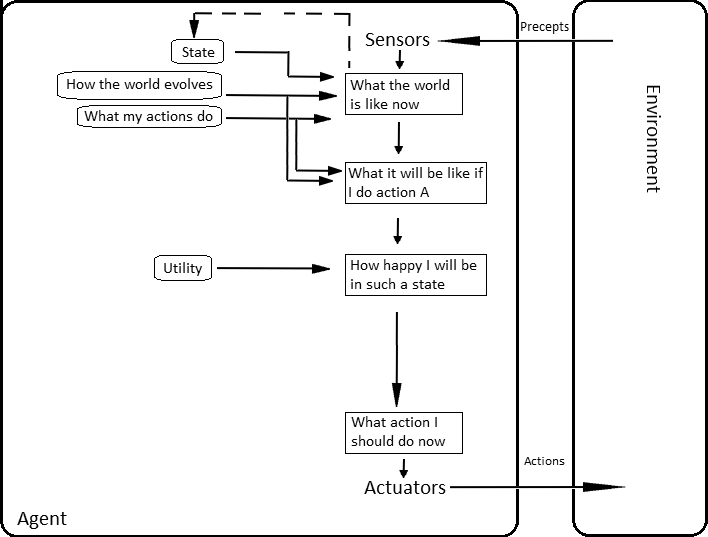 60
AIMA, Russell/Norvig
Agents: Monte Carlo vs. Las Vegas
61
Outline: 5. Approximate Inference
(Lifted) sampling
Importance sampling: Likelihood weighting, importance sampling, lifted importance sampling (LIS)
Markov Chain Monte Carlo (MCMC) sampling: Gibbs Sampling, Metropolis Hastings, Lifted MCMC

⇒ Next: Sequential Models & Inference
62